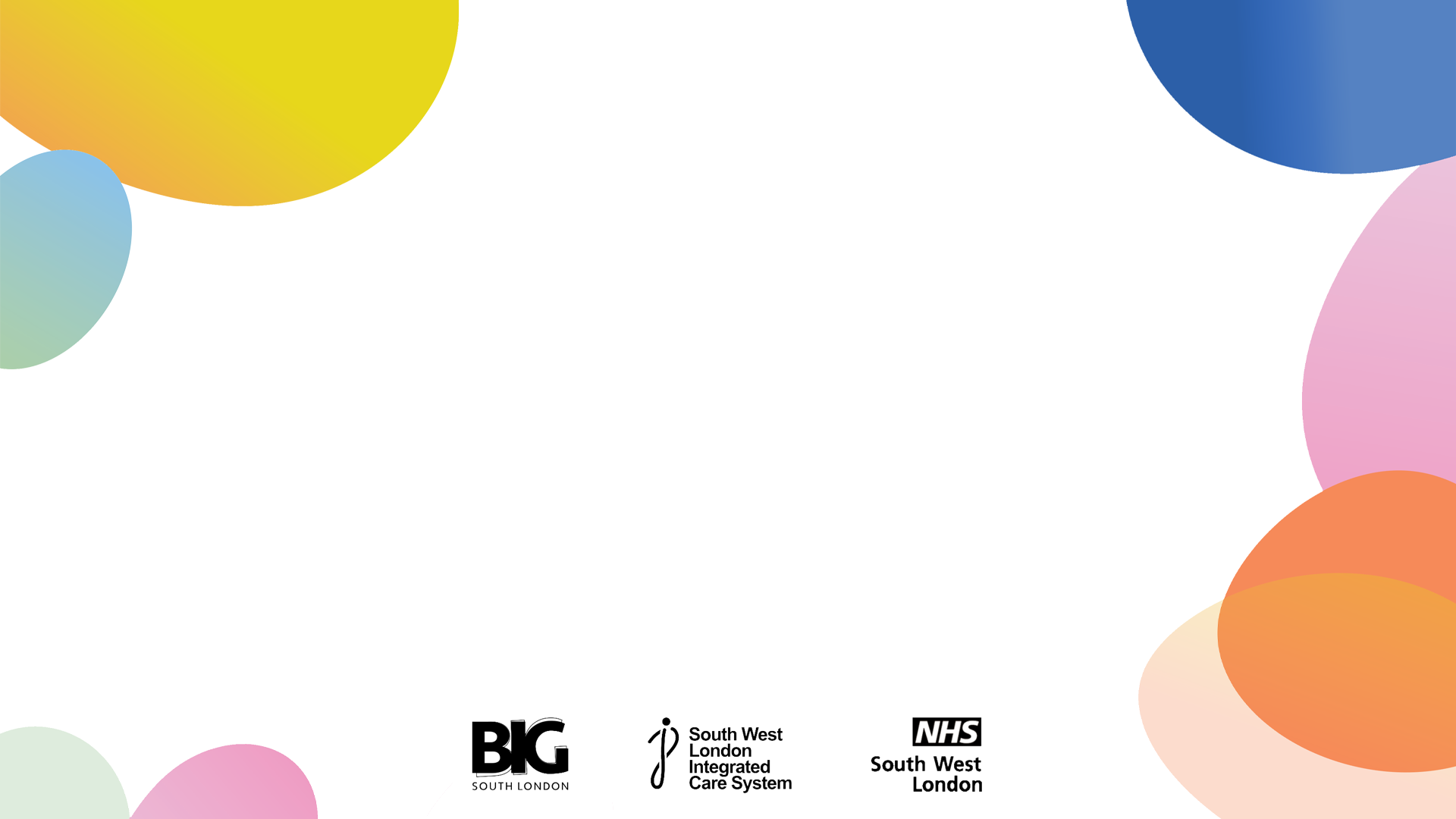 RESEARCH CAFÉDeveloping Peer Researchers in South West London
11:00 – 12:00
Facilitator: Rashmi Kumar and Helen Brewah
Speakers: Stella Lawrence and James Henshaw
SW London & St George’s     Recovery College
About me . . . .
Stella Lawrence-Beard

Recovery College Peer Trainer
About The Recovery College
Established September 2010
Ethos of Hope, Control & Opportunity
Operate true co-production in all we provide
Evolve courses through our QA team
Providing face to face and online courses
[Speaker Notes: 1-2 mins for slides 3&4

In addition to what is on the slides:

We use a recovery-based approach to encourage people to become experts in their own self-care and wellbeing, giving students the tools they need to manage their conditions and for families, friends, carers and staff to better understand mental health conditions and support people in their recovery journey.]
Currently have over 7,500 registered students
Our online site has the largest number of visits across our Trust
Eligibility – funded by the Trust
[Speaker Notes: Our courses are available to people over 18 years of age who use our services (including Specialist services and those on the waiting list or receiving therapy from the Talk Therapy Teams in Primary Care), their friends, family, and carers and Trust staff . 
Access is  for up to 12 months after discharge.]
LEAP Involvement
Invited to join LEAP as part of the Recollect 2 research projects being undertaken by KCL
[Speaker Notes: 6-8 mins for the rest of the slides

As a Peer with lived experience and current MHI’s 

I was unsure if my input would be valuable 
I had no experience of higher academia or research papers
Needed re-assurance and encouragement to join]
Personal involvement
Challenging vocabulary
Data collection from RC Managers and service users/students
Transcribed Data
Sharing personal experiences of being part of a RC
Data analysis
Impact
Valued as part of research team
Increased confidence and self esteem
Knowledge gained was shared with Team to enhance our service via QA
Asked to present @ ENMESH conference in Versailles
[Speaker Notes: ENMESH = European Network For Mental Health Service Evaluation]
Investigating the impact of the COVID-19 pandemic on recovery colleges: multi-site qualitative study
doi: 10.1192/bjo.2024.70
[Speaker Notes: A paper recently published Investigating the impact of the COVID-19 pandemic on recovery colleges: multi-site qualitative study
Utilised the personal experiences of either working for/attending Recovery colleges ,of LEAP members sharing their challenges as well as, interviews and collaborative data analysis]
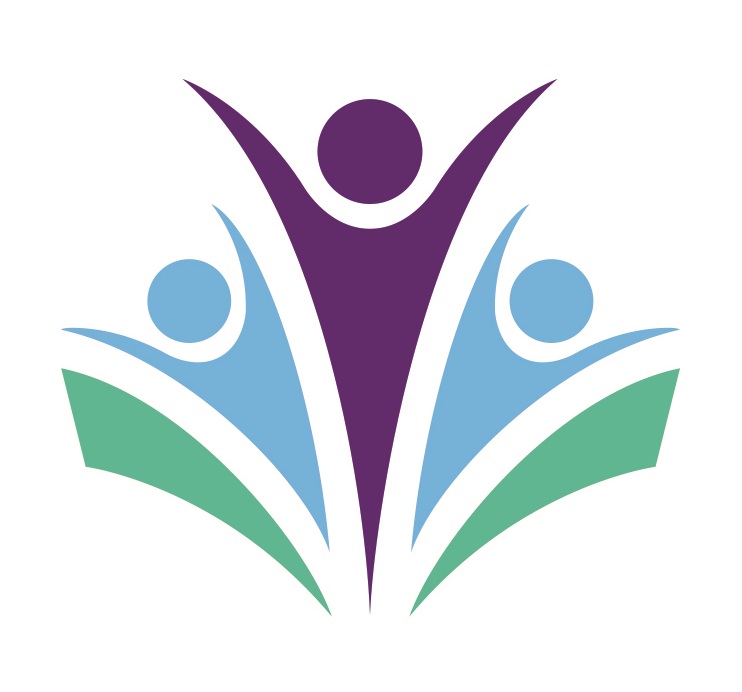 Thank you for listening!
Any questions ?
James Henshaw
Croydon BME Forum
Challenges in Conducting Social Research in Hard-to-Reach Communities
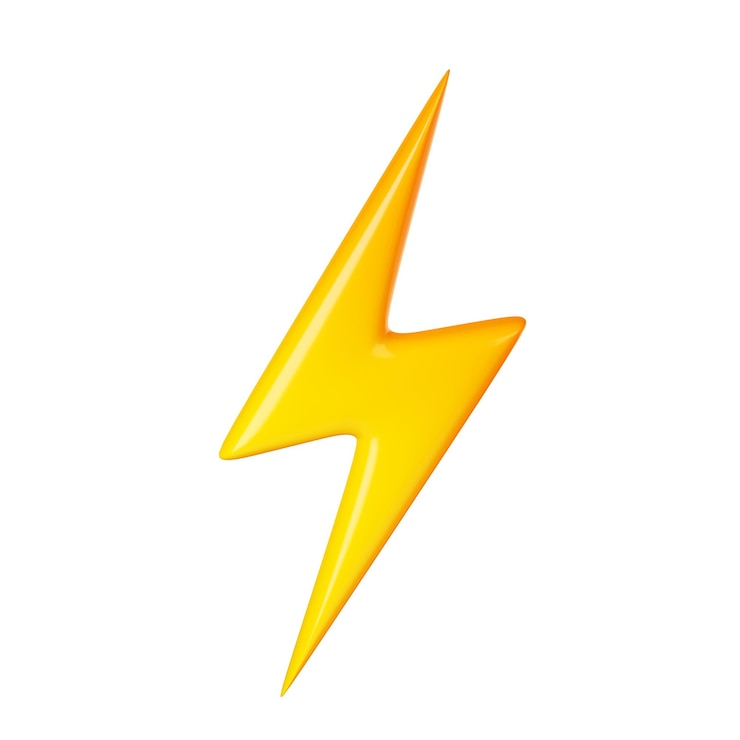 Underrepresentation of ethnic minority and neurodivergent voices in research.
Importance of inclusive, ethical research.
Today’s focus: Lessons from the Neurodiversity Listening Project.
“The most dangerous phrase in the language is ‘We’ve always done it this way.” – Grace Hopper
Definition (if):
Any group of people who are often underrepresented or excluded from mainstream research, services, and policy development due to systemic, social, cultural, or structural barriers.
They are not inherently “hard to reach”—rather, they have historically been overlooked, underserved, or marginalised by institutions that fail to engage with them effectively or respectfully.
What Are “Hard to Reach” Communities in Research?
What Makes a Community “Hard to Reach”?
Historical Mistrust
Language and Literacy Barriers
Cultural Misalignment
Stigma and Shame
Socioeconomic Exclusion
Gatekeeping or Institutional Barriers
The Neurodiversity Listening Project
Explored the experiences of Black neurodivergent individuals/families.
Understand challenges faced in accessing diagnosis and support.
Overcoming cultural stigma.
Participant Voices – What We Heard
🗣 “… make us think they’re going to do something, but nothing happens.”
🗣 They saw a Black boy acting out—not a child in distress.'
🗣 … they never get it right.
🗣I feel better with people who understand me, …I don’t want to be explaining and explaining …
What We Did Differently
Scoping Survey.
Online Seminars.
Focus Groups. 
Neurodiversity EXPO.
Case Studies.
How we gained insights
Cultural Sensitivity vs. Appropriateness
Intersectionality in Research
Lessons for Researchers
Final Thoughts
Thank You
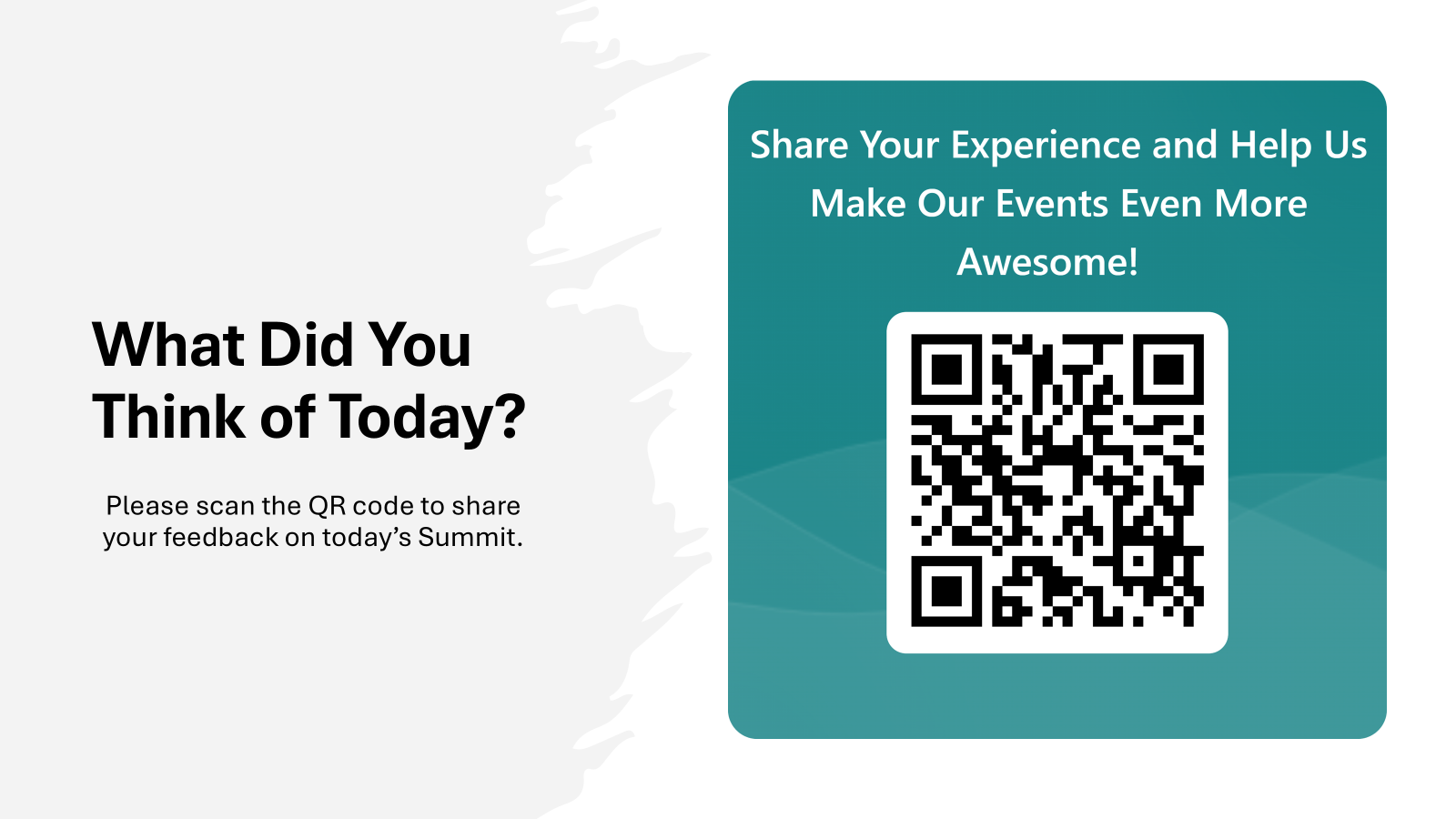